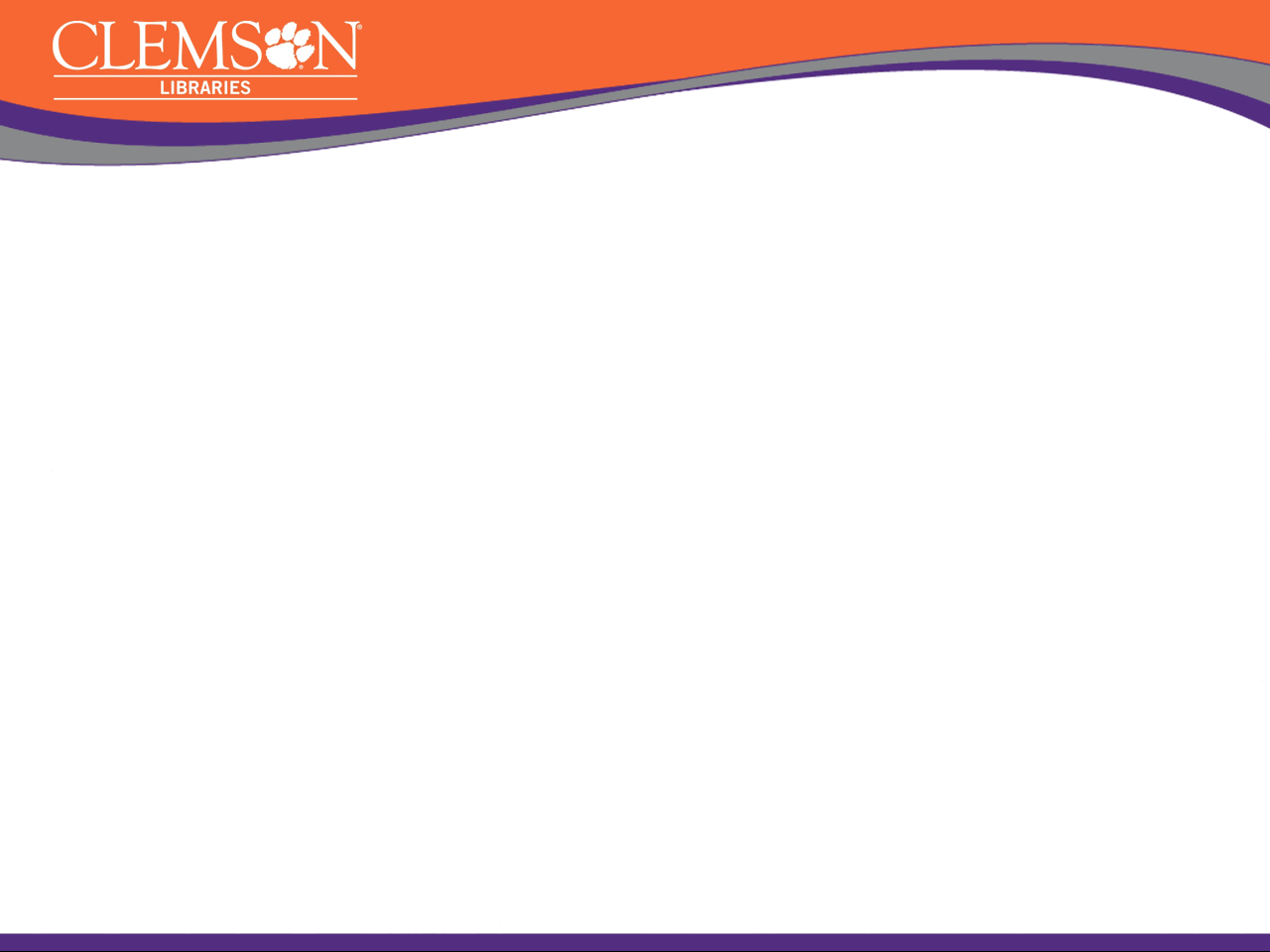 Surveying ETD Infrastructure Needs: From Author to End User
Megan Sheffield 
E-Science Librarian
Clemson University Libraries
msheff@clemson.edu
Andrew Wesolek
Head of Digital Scholarship
Clemson University Libraries
awesole@clemson.edu
Clemson at a Glance:
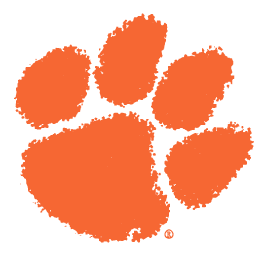 Land Grant institution for SC
Science and Engineering orientation
Enrollment of nearly 23,000:
	18,000 undergraduate
	 5,000 graduate
Cooper Library at a glance:
28 Faculty

62 Staff

76 student assistants 

Traditionally focused on outreach and instruction
Data Management Services at Clemson
2012: 
Environmental scan uncovered data management practices and needs
Development of LibGuide: http://libguides.clemson.edu/datamanagement
2013: 
Hired E-Science Librarian & Head of Digital Scholarship
Joined the U. California DMP Tool
Launched bepress Digital Commons institutional repository, TigerPrints
2014-Present 
Formed CU Data management team (Libraries, Sponsored Programs, CCIT)
Conducted internal and external trainings on data management planning
Continued to develop Data Management Libguide
Graduate students’ data sharing practices
Largest amount of data for a single project?
Response                  Percentage

Less than 1GB	27%
1 GB to 100 GB	35%
100GB to 1 TB	11%
1 TB to 100 TB	6%
100 TB to 1 PB	0%
>1 PB		0%		
I don’t know	21%
Have you ever cited a data set in your research?
How do you make your data available?
What keeps graduate students from sharing their data?
Remaining mindful of our end users
What is your primary role?
Response                            Percentage

Undergraduate Student	11.72%
Graduate/Doctoral Student    26.56%
Faculty Member                       10.94%
K-12 student/teacher	3.91%
Government/Nonprofit           8.59%
employee
Interested Citizen		38.28%
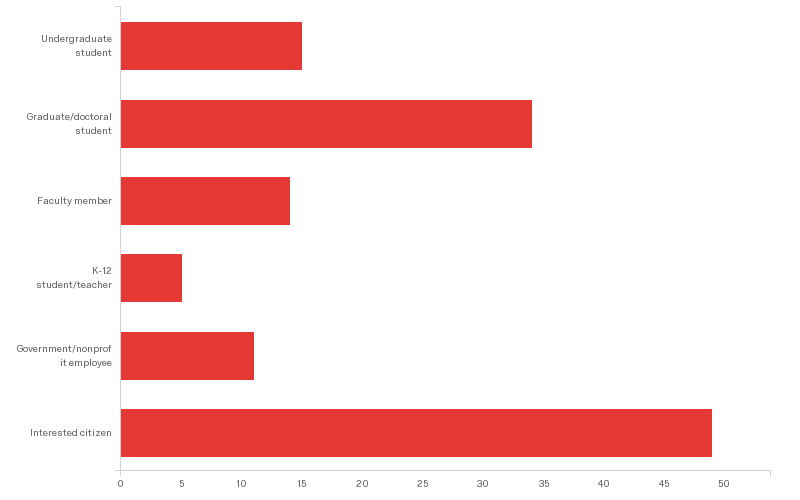 What best describes the reason you are downloading this thesis/dissertation?
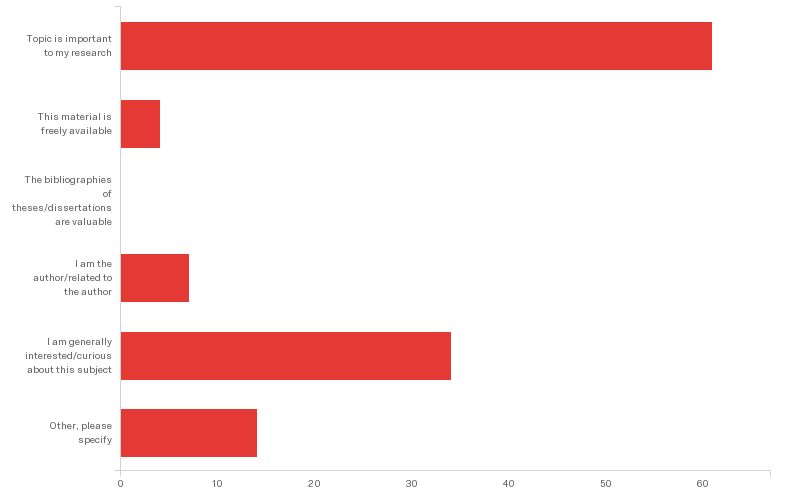 Response                        Percentage 

This material is important               50.83%
to my research
This material is freely available      3.33%
The bibliographies are valuable     0.00%
I am the author/                                5.83%
related to the author
I am generally interested                 28.33%
Other                                                   11.67%
[Speaker Notes: the work cites my work
I am a librarian trying to get to the bottom of metadata inconsistencies in ETD data.
Genealogy of family members
I am compiling a list of dissertations for the Astronomy Genealogy Project (http://had.aas.org/astrogen/).
verifying information about author
Researching IRs
History of former pastors 
not sure yet if it is relevant want to see references at end
I'm generally curious but especially, the Google "snip" from article made it seem like this text is Readable by a layperson.]
Prior to downloading this work, were you aware that it was a thesis/dissertation?
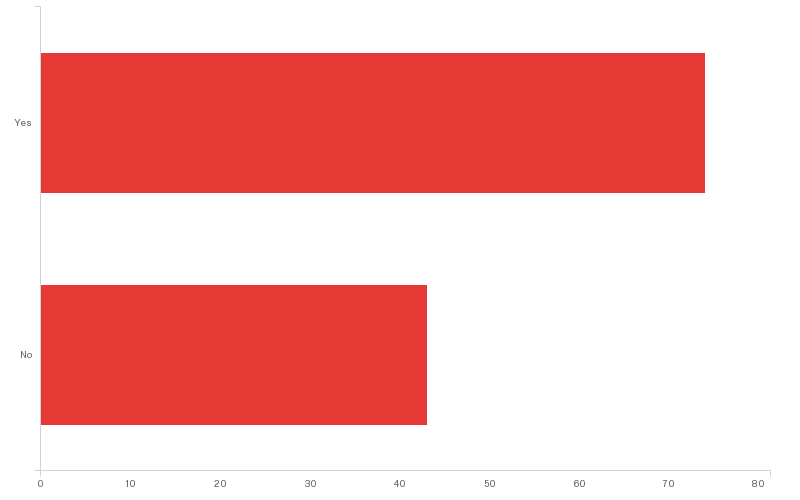 Response           Percentage

Yes                           63.25%
No                           36.75%
How frequently do you use theses/dissertations in your research?
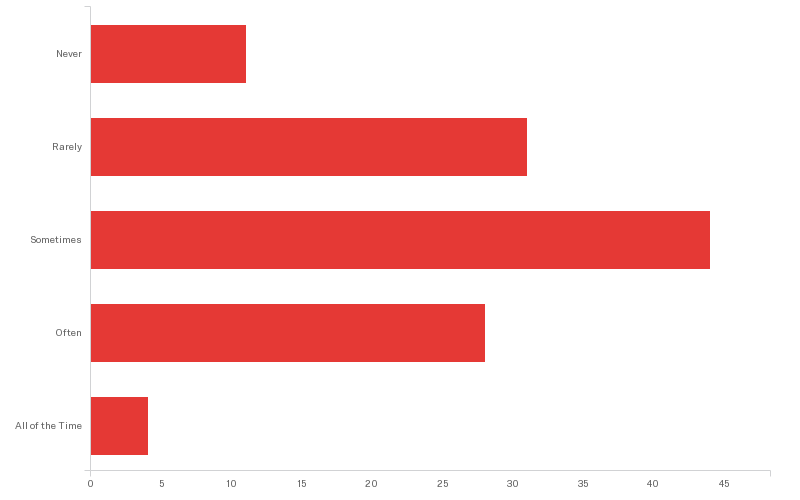 Response                  Percentage

Never                            9.32%
Rarely                           26.27%
Sometimes                  37.29%
Often                            23.73%
All of the Time            3.39%
Country of Origin
[Speaker Notes: 58% from US
6% India
4% from Germany
4% from Malaysia
Then, very long tail of low usage]
Take Away
As we continue to develop data management services and infrastructure, we must do so in ways that ensure accessibility for all of our end users.